COVID-2019: How to Optimize our Hospital readiness
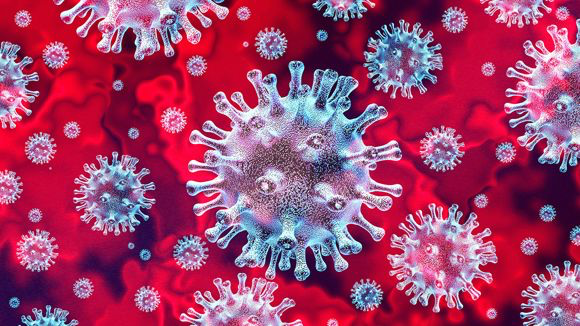 Dawd S. Siraj, MD, MPH&TM
Professor of Medicine & Infectious Diseases,
University of Wisconsin Madison
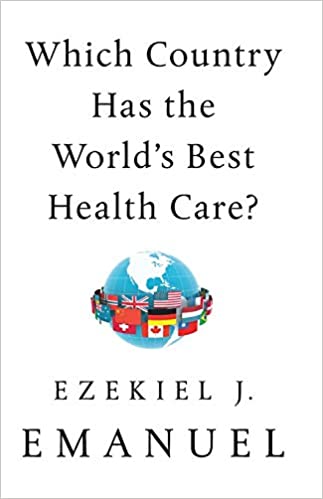 [Speaker Notes: Obama’ s Health advisor Ezekiel Emanuel – Farid Zacharia on response to Covid- leadership.]
Hospital preparedness-
Command Center

All decisions should be centralized and uniform
Uniform message to health care workers and public
[Speaker Notes: The first take home message- no country but especially, no African country should have a strategy of response to this pandemics that centers at improving hospital readiness. This is a public health crisis- and response should be a public health one]
Command CenterDaily meeting to lead work- the three “S”
Space
Triage centers, Hospital bed, isolation unit
Stuff
Equipment
Ventilators, Oxygen supply
PPE
Masks, gowns, gloves, face shield
Which type where
Staff
Health Care workers
Physician, nurses, other health care workers
Hospital preparedness
Phase-I of the pandemic
Sporadic cases only
Designated hospital and HCW
improves efficiency. 
Will help to utilize the limited resource appropriately 
All other hospitals open for all non-COVID patients.   

Once sustained community transmission is in full swing
All hospitals should prepare
[Speaker Notes: Space, staff and stuff]
Phase II- In Full Swing
Triage system from ED
Except emergency, elective work has to drastically reduce
Manpower allocation, 
risk of quarantine and isolation of HCW
PPE preservation
Brown bags and reuse of masks
One floor designated with HCW working in a rotation basis
Weekly rotation of HCW, Stay in hotel?, Dedicated COVID team?
Prevent nosocomial COVID
Training and creating a team of experts, 
PPE allocation
[Speaker Notes: Two weeks rotation? Stay in hotel?
Dedicated COVID team in a rotation]
Protecting HCW and preventing nosocomial transmission
Training
Rotation basis-creating expertise
Patient visit limited to minimum necessary
Minimize HCW exposure
One designated HCW who takes daily information for everyone. Use cell phone heavily
ICU and critically ill
Try to move all IV poles, to outside of room
s
Employee tested for COVID- University of Wisconsin-Madison
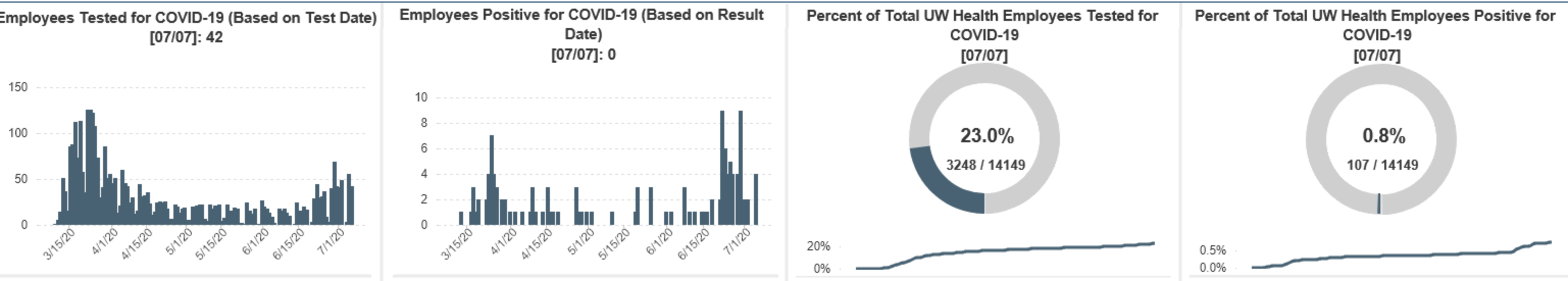 [Speaker Notes: Most from community exposures.]
Average length of stay for COVID-19 patients (Kaiser data)
Total hospital stay: 11 days
ICU stay: 8 days
[Speaker Notes: Assumptions- 15% of all cases need hospital care
70% of all deaths occur in ICU
25% of all hospitalizations need ICU care]
ICU stay and hospital preparedness- 	need to collect our own data	minimize the number of HCW going to room
Gloves:  
per patient- 2 gloves for each of 170 changes per patient per day= 340 pairs
Gowns: 
Assumes that COVID patients are cohorted and that a single gown is worn for 4 hours by each healthcare worker assigned to the COVID cohort, unless it becomes visibly soiled.
20 changes per patient per day
…Assumes that COVID patients are cohorted
Simple masks:
a single mask is worn for 4 hours, unless it becomes visibly soiled. 
Assume patients are cohorted in one unit
10 changes per patient per day.
N95 respirators: 
cohorted and a single mask is worn for 4 hours, unless it becomes visibly soiled.  
6 changes per patient per day.
Non ICU Admissions
Gloves:  
per patient- 2 gloves for each of 80 changes per patient per day= 160 pairs
Gowns: 
Assumes that COVID patients are cohorted and that a single gown is worn for 4 hours by each healthcare worker assigned to the COVID cohort, unless it becomes visibly soiled.
20 changes per patient per day
Non ICU Admissions
Simple masks:
 cohorted and a single mask is worn for 4 hours, unless it becomes visibly soiled. 
10 changes per patient per day.
N95 respirators: 
Worn during intubation, aerosol generating procedures- nebulizer treatment.   
 2.5 changes per patient per day.
[Speaker Notes: ED, outpatient practice, general public use should be estimated too.]
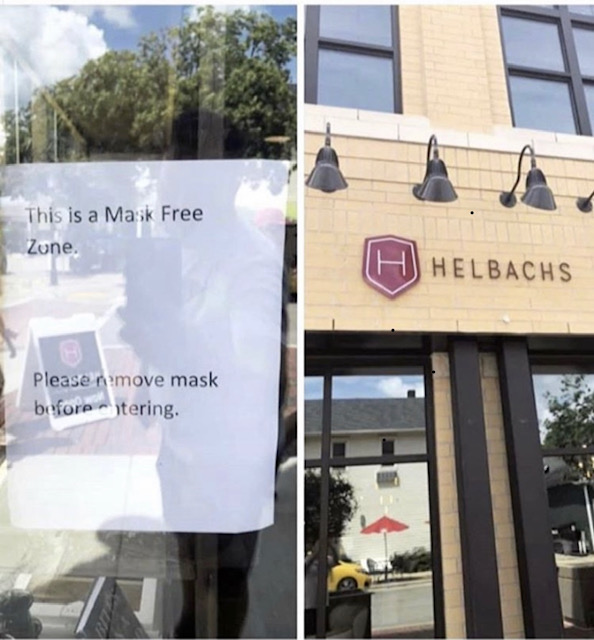